1
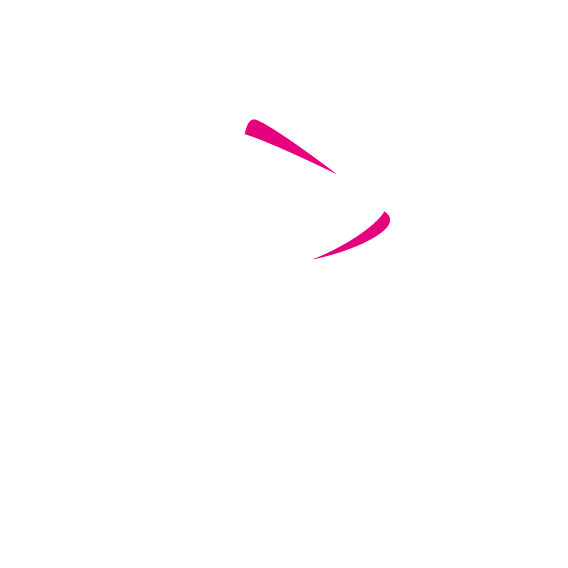 Infoavond OV 2
25 februari 2025
athena Ter Bruyninge
Wie zijn wij
athena campus Ter Bruyninge
Vestiging Bruyningstraat
OV 1: leven in een warme, ondersteunende omgeving
OV 2: voorbereiding op begeleide tewerkstelling
OV 4: ondersteuning naar een regulier diploma
Vestiging Weggevoerdenlaan
OV 3: klaar voor de arbeidsmarkt
Waar staan we voor
Maar ook
Wie helpt ons daarbij
OV 2
Filmpje
Doelgroep
Leerlingen tussen 13 – 21 jaar
Types: 2, 3, 4, 6 en 9
Ongeveer 80 leerlingen
Fase 1 ↔ Fase 2
Vakken
GASV
lezen, rekenen, schrijven --> functionele vaardigheden 
huishoudelijke vaardigheden
crea, muziek, sport, zwemmen
BGV
hout, metaal, was&strijk, tuinbouw
inpakwerk (o.a. TVH, Bijenhof, Lerouge en vert)
werkplekleren 
stage
LEVENSBESCHOUWELIJK VAK
Wat na OV 2
Doel: voorbereiding op betaalde arbeid in een beschermd werkmilieu (maatwerkbedrijf / sociale economie)
Voorbereiding via stage
Vanaf 18 jaar
Op advies van de klassenraad
Blokstage – deeltijdse stage (VOLA)
Bedoeling om tegen hun 21ste werk te hebben
Andere activiteiten
Schoolreis
Sportdag
Verschillende kampen
Bosklas
Beschermd wonen
Rock for specials
Praktische info
Dagverloop
Maaltijden, busvervoer en internaat
MAALTIJDEN
eigen lunch
eigen lunch + soep
warme maaltijd 
VERVOER
Indien wij dichtsbijzijnde school zijn:
Gratis schoolbus (georganiseerd via De Lijn)
Of abonnement De Lijn / NMBS
INTERNAAT 
Geen MFC-werking
Samenwerking met Kastor Polux
Communicatie met ouders
Agenda
Smartschool of schoolapp
Via telefoon of bericht
Via mail
Gesprek op afspraak
4 oudercontacten per jaar
Inschrijvingen
IAC verslag nodig 
Voorrang voor broers / zussen
OV1: 
Maximumcapaciteit
Eerst aanmelden 
Na de paasvakantie: beslissing 
Inschrijven bij voorkeur tijdens de opendeur van 17 mei
Meebrengen: 
ID kind + ouder
Overgangsattest
Opendeurdag
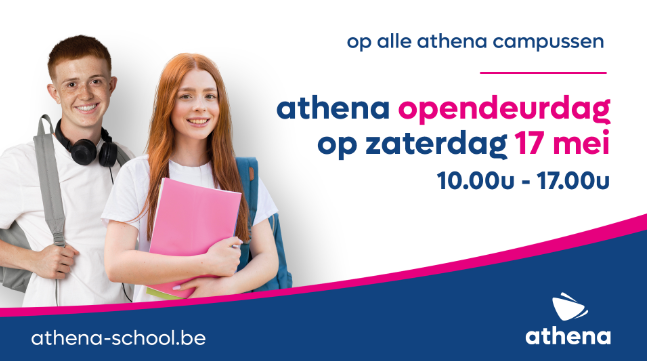 Contactgegevens
athena campus Ter BruyningeBruyningstraat 528510 Marke
056 22 59 20
Campuscoördinator: Katrien Pauwels (katrien.pauwels@athena-terbruyninge.be)
Orthopedagoge: Nele Delrue (nele.delrue@athena-terbruyninge.be)
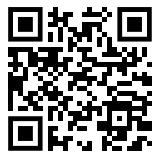